Клиническое наблюдение аллергического бронхолегочного аспергиллеза у больного муковисцидозомМедведева Дарья Александровна, врач-пульмонолог, педиатр, БУЗОО Областная детская клиническая больница, г. Омск, e-mail dariabel7@gmail.comПавлинова Елена Борисовна д.м.н., профессор, заведующая кафедрой госпитальной педиатрии с курсом ДПО ФГБОУ ВО ОмГМУ Минздрава России, г. ОмскСафонова Татьяна Ивановна заведующая пульмонологическим отделением с Центром муковисцидоза БУЗОО Областная детская клиническая больница, г. Омск Исследование не имело спонсорской поддержки.
По результатам лабораторных методов исследования с марта 2023г отмечалась стойкая эозинофилия в общем анализе крови (рис.1). По результатам обследования, глистная инвазия исключена. В период с марта по ноябрь 2023г отмечалось нарастание уровня общего IgE в крови в 23 раза: 8,8 кМЕ/л и 202,7 кМЕ/л соответственно. Эозинофилия 90% также отмечалась в микроскопии мокроты.
Актуальность
Аллергический бронхолегочный аспергиллез (АБЛА) — заболевание легких, которое может возникать у больных муковисцидозом и характеризуется гиперчувствительностью к аллергенам Aspergillus fumigatus [1].Распространенность АБЛА при муковисцидозе значительно варьируется в разных исследованиях: от 3% до 25% [2].  Диагностика АБЛА для пациентов с муковисцидозом затруднена из-за неспецифической симптоматики, приводящей к поздней диагностике. Развитие АБЛА осложняет течение основного заболевания и без лечения приводит к развитию фиброза легких и необратимой дыхательной недостаточности [2].
Серологически в крови были определены специфические антитела класса G к Aspergillus fumigatus. Результаты специфических антител класса E к Aspergillus fumigatus были охарактеризованы как умеренная реактивность на аллерген.
По результатам МСКТ органов грудной клетки определялся симптом «дерево в почках» с перибронхиальной инфильтрацией, признаки хронического перибронхиального воспаления, наличие «свежего» ателектаза доли легкого при отсутствии двусторонних «летучих» инфильтратов (рис. 2).
Цель
Демонстрация клинического случая АБЛА при наличии тяжелого заболевания бронхо-легочной системы с применением современных методов исследования.
Рис.1. Динамика эозинофилии у пациента Г.А. в течение 9месяцев.
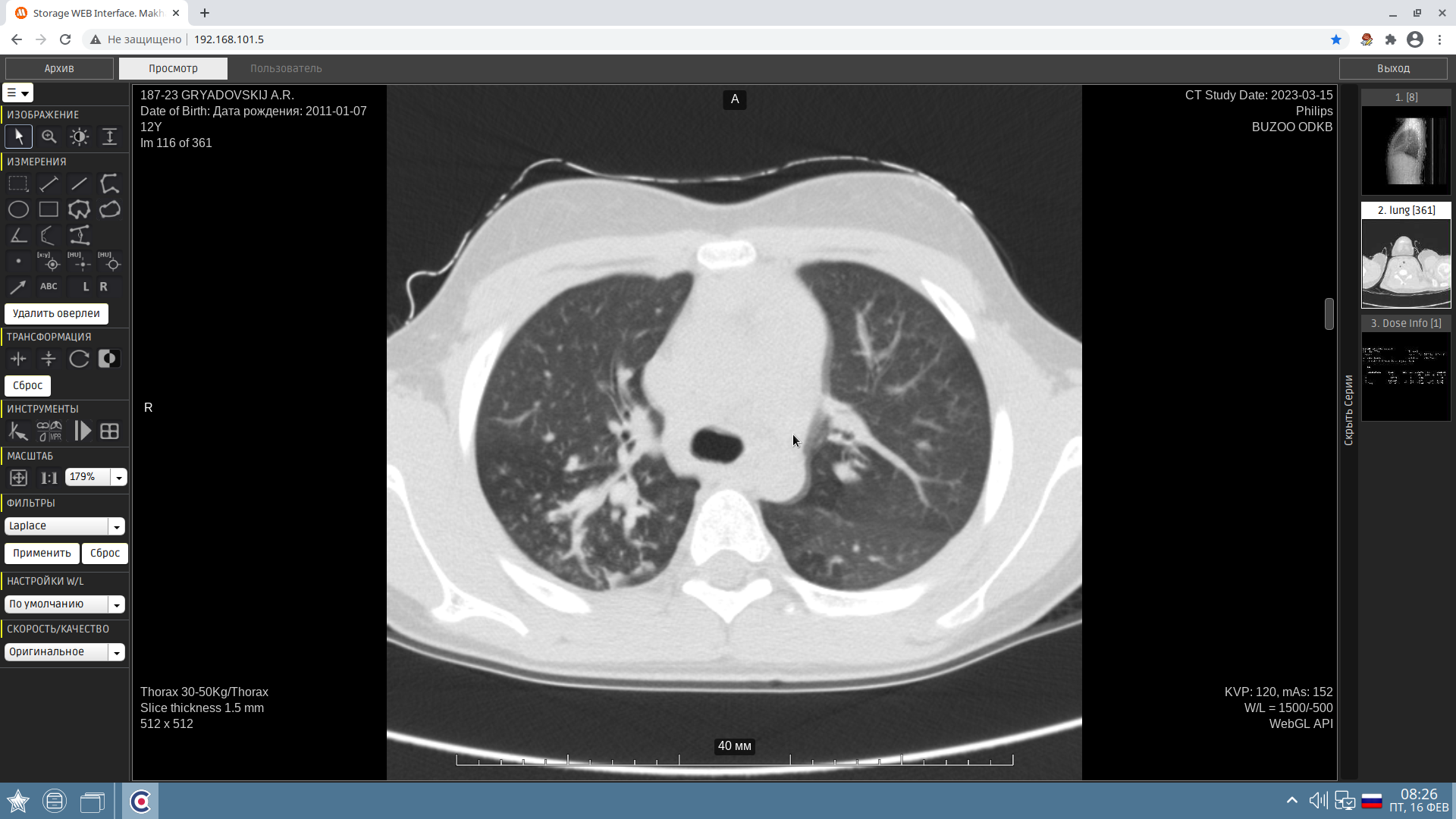 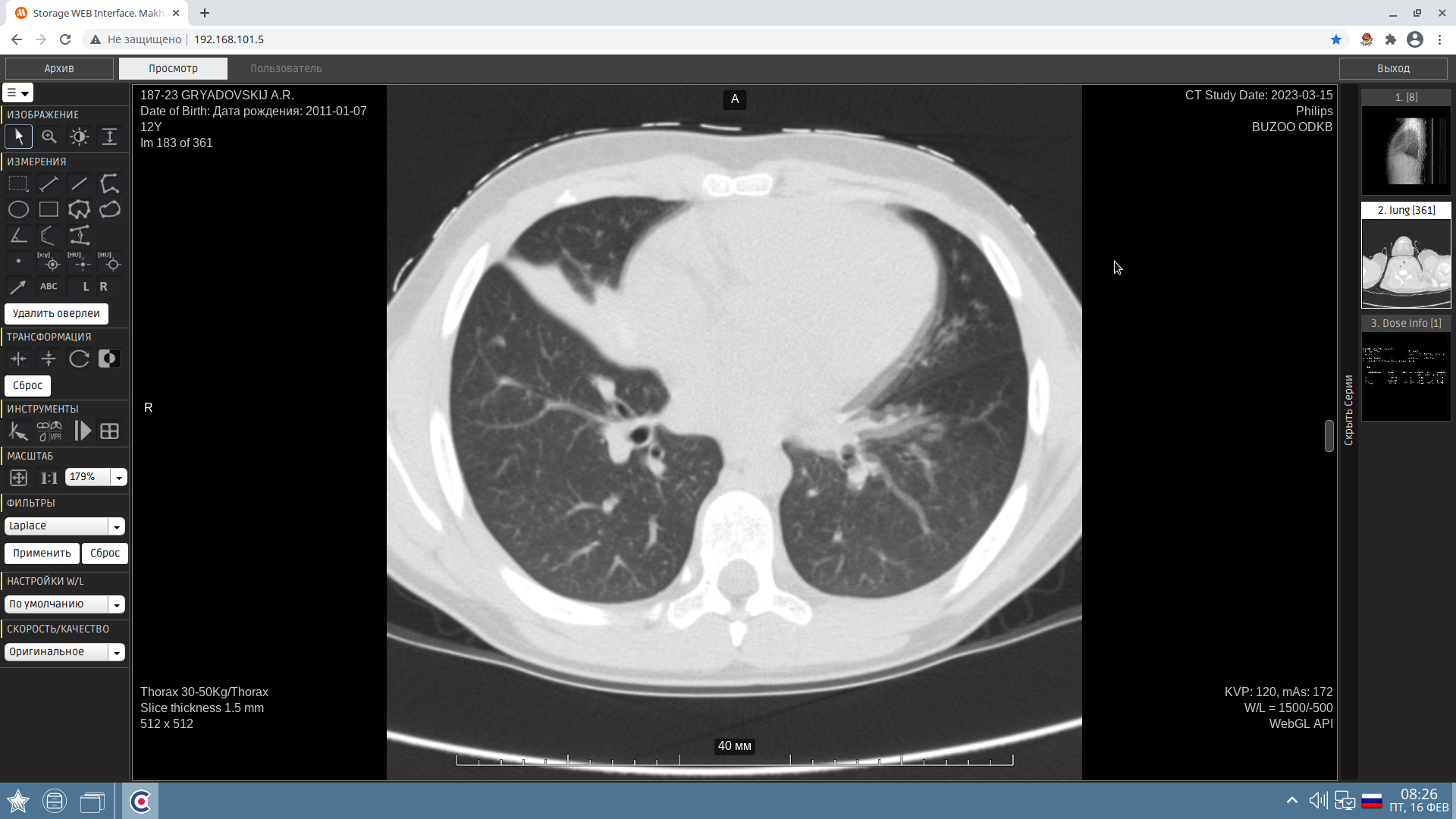 Терапия АБЛА основана на применении системных глюкокортикостероидов (ГКС), ингаляционных глюкокортикостероидов (иГКС) и азольных противогрибковых лекарственных средств (вориконазол и итраконазол) [1]. Пациенту был назначен курс противогрибковой терапии вориконазолом, а также ингаляции с иГКС. 
На этом фоне отмечалось купирование непродуктивного приступообразного кашля в вечерние и ночные часы, снижение уровня эозинофилии в общем анализе крови до 10-11%, положительная динамика МСКТ-легких: освобождения бронхоэктазов от мокроты, уменьшения степени выраженности неравномерности пневматизации и отсутствие ателектаза средней доли справа. (рис. 3)
Материалы и методы исследования
Работа основана на анализе медицинской документации пациента Г.А., 13 лет, наблюдающегося в пульмонологическом отделении с Центром муковисцидоза областной детской клинической больницы г. Омска.
Результаты и их обсуждение
Из анамнеза заболевания пациента известно, что диагноз муковисцидоз был выставлен после получения положительного результата иммунореактивного трипсина по неонатальному скринингу (62,92 нг/мл), высоких показателей уровня хлоридов пота (97 ммоль/л). Диагноз был подтвержден ДНК-диагностикой.
В возрасте 13 лет у пациента появились жалобы на непродуктивный приступообразный кашель, преимущественно в вечернее и ночное время с навязчивым компонентом, который купировался ингаляцией ингаляционного глюкокортикостероида с бронхолитиком короткого действия через небулайзер. Сохранялся продуктивный кашель с отхождением мокроты в объеме до 15 мл в сутки,  всегда с комочками (пробками) от зеленого до коричневого цвета. Одышку, затрудненное дыхание пациент не отмечал.
Рис.2. МСКТ органов грудной клетки пациента Г.А. март 2023
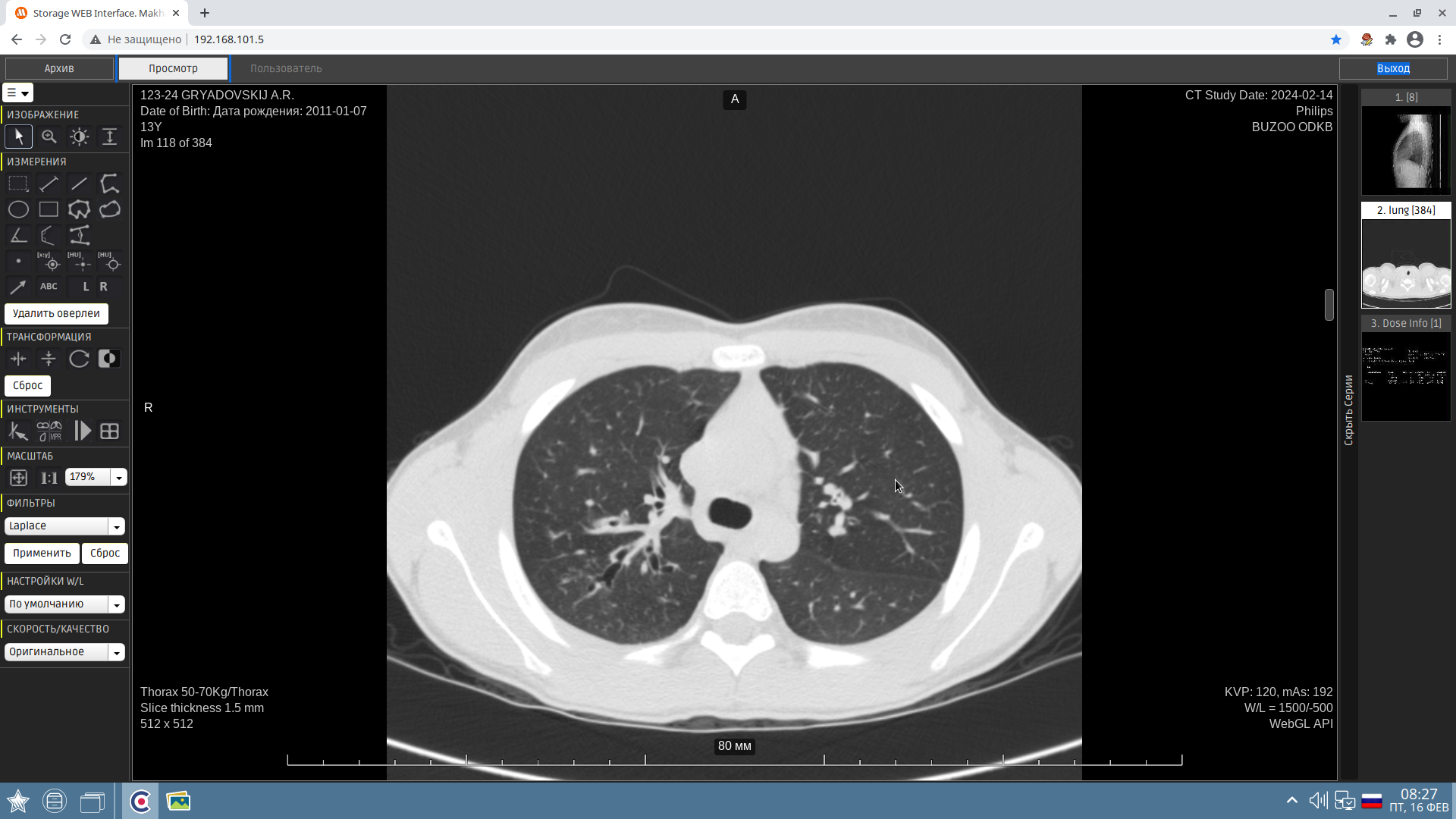 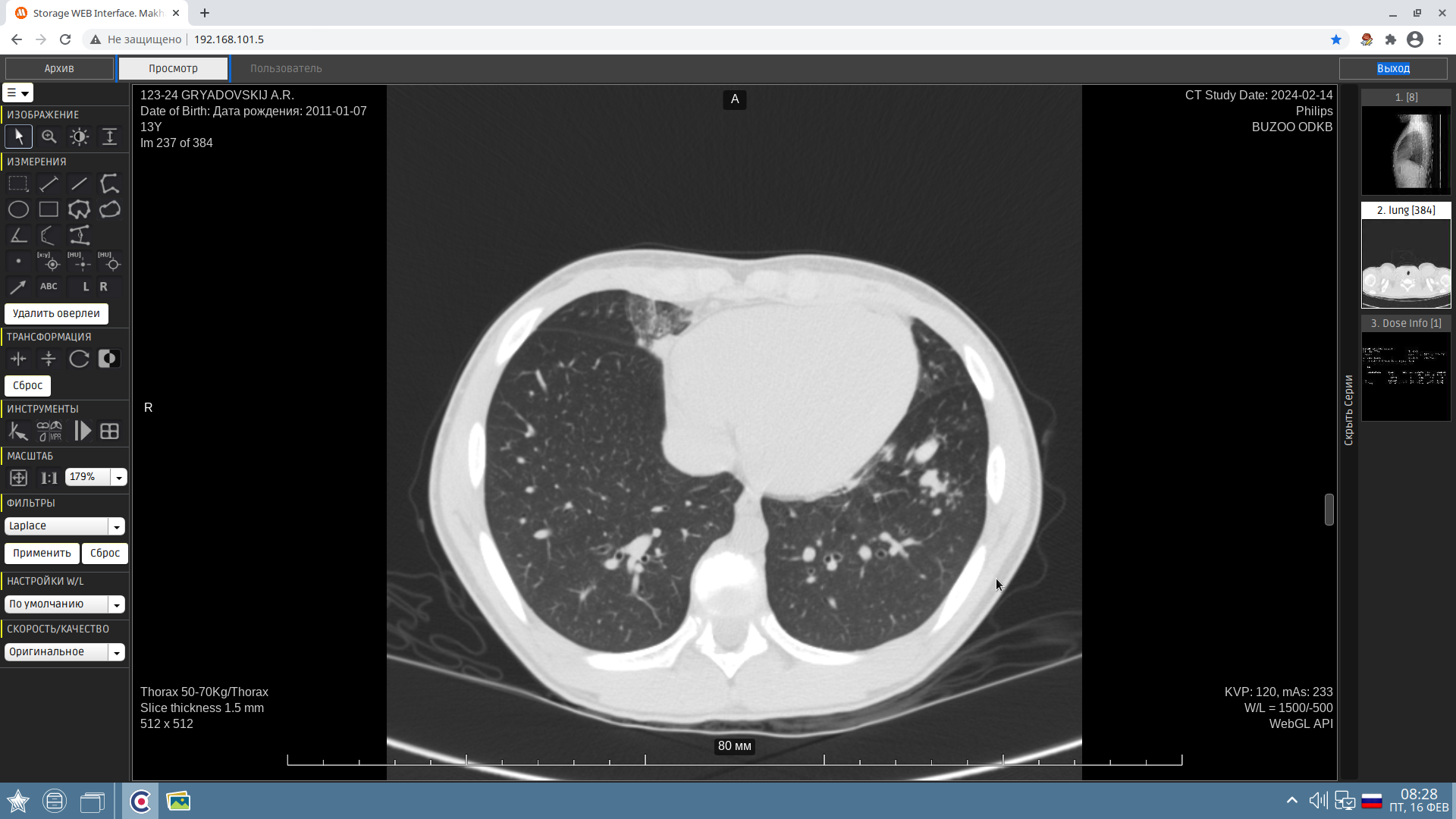 Выводы
1.Диагностика АБЛА у больных муковисцидозом затруднена ввиду стертой клинической картины,  что может приводить к поздней диагностике. 
2. Демонстрация данного клинического случая свидетельствует о необходимости сохранения настороженности в отношении АБЛА, как у пациентов с муковисцидозом, так и с другой патологией бронхо-легочной системы.
Список литературы
Минздрав Российской Федерации. Клинические рекомендации: Кистозный фиброз (муковисцидоз). 2021. 
Madeline G.T., Rebecca P. Beyond the Guidelines: Treatment of Allergic Bronchopulmonary Aspergillosis in Cystic Fibrosis. Ann Pharmacother. 2022; 56(2):181-192.
Рис.3. МСКТ органов грудной клетки пациента Г.А. февраль 2024